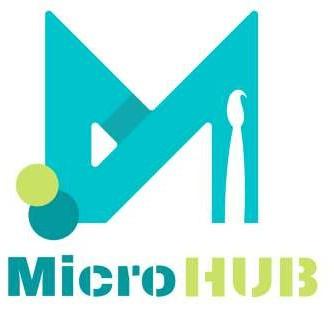 Moduł 7: Tworzenie marki
Wypowiedź artysty/twórcy
MicroHUB - promocja kreatywności mikroprzedsiębiorstw 
poprzez narzędzia internetowe na obszarach wiejskich 
2021-1-SK01-KA220-VET-000032999
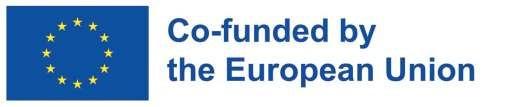 Ten projekt został zrealizowany przy wsparciu finansowym Komisji Europejskiej. Niniejszy komunikat odzwierciedla jedynie poglądy autora, a Komisja nie ponosi odpowiedzialności za jakiekolwiek wykorzystanie informacji w nim zawartych.
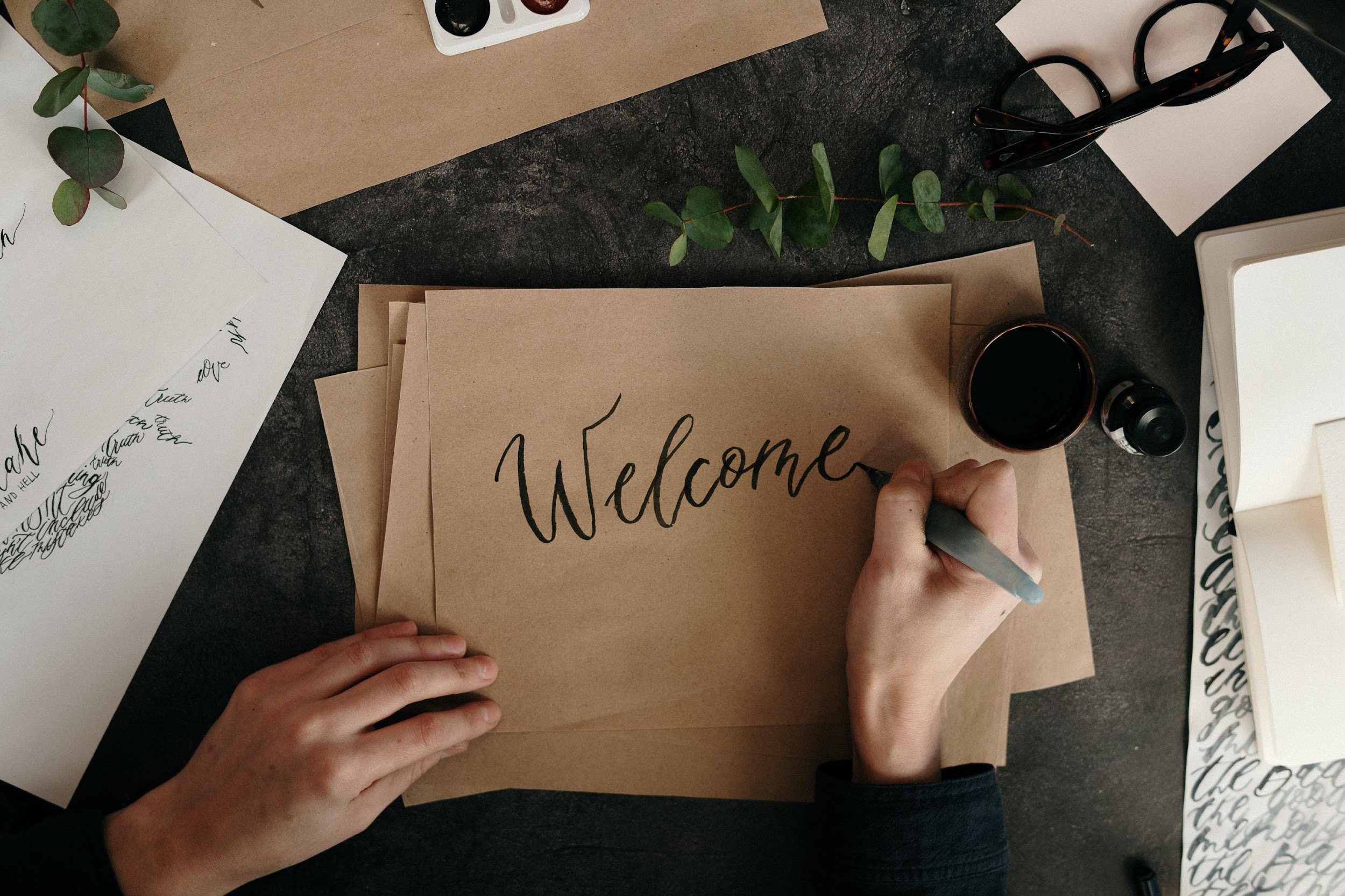 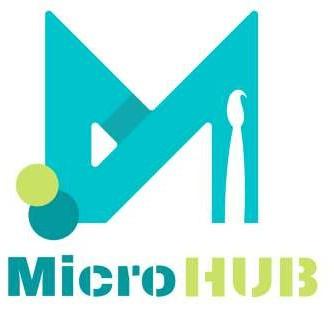 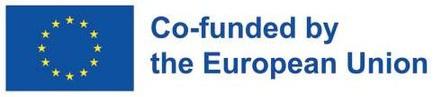 Czym jest wypowiedź artysty/twórcy?
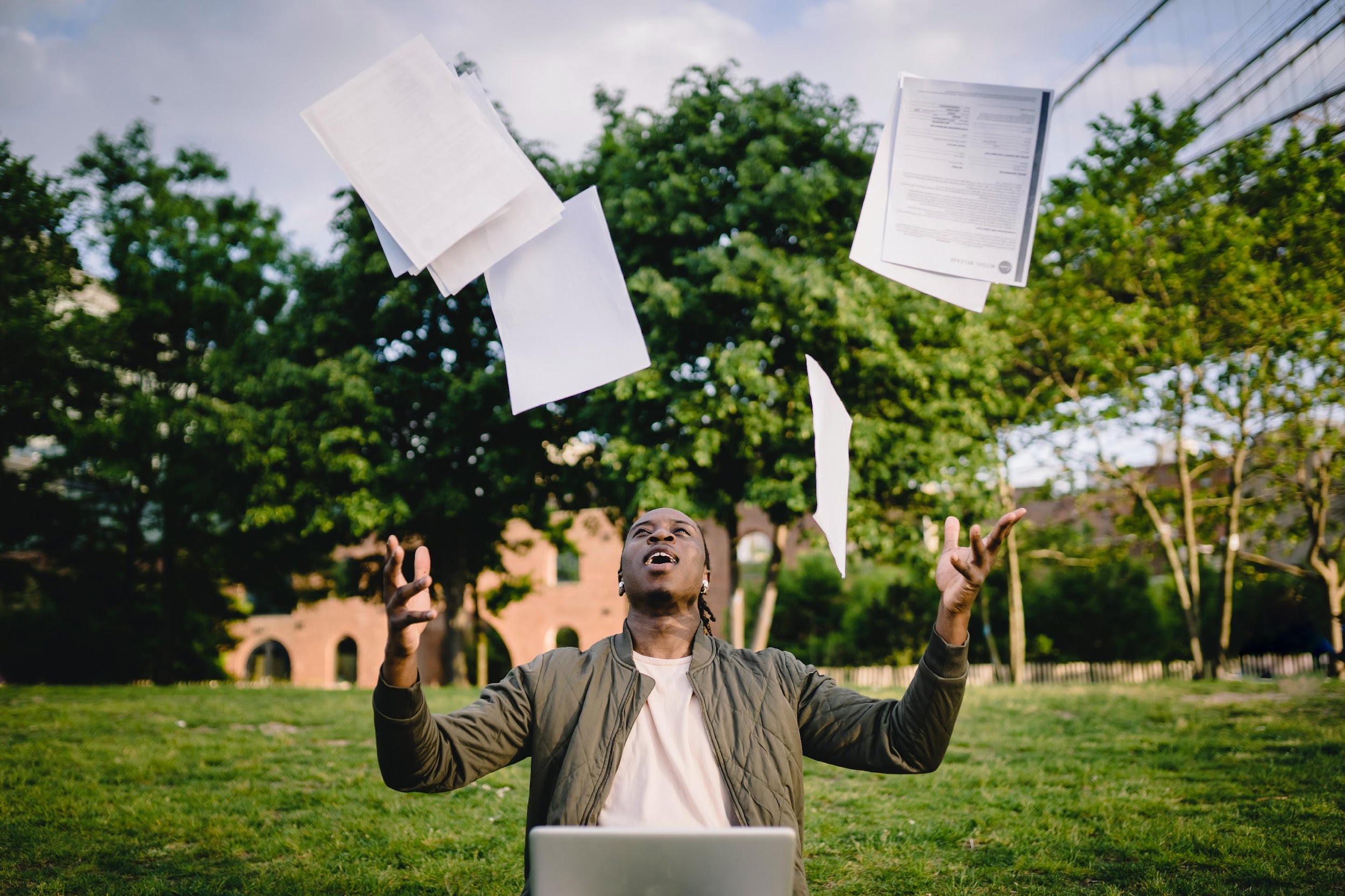 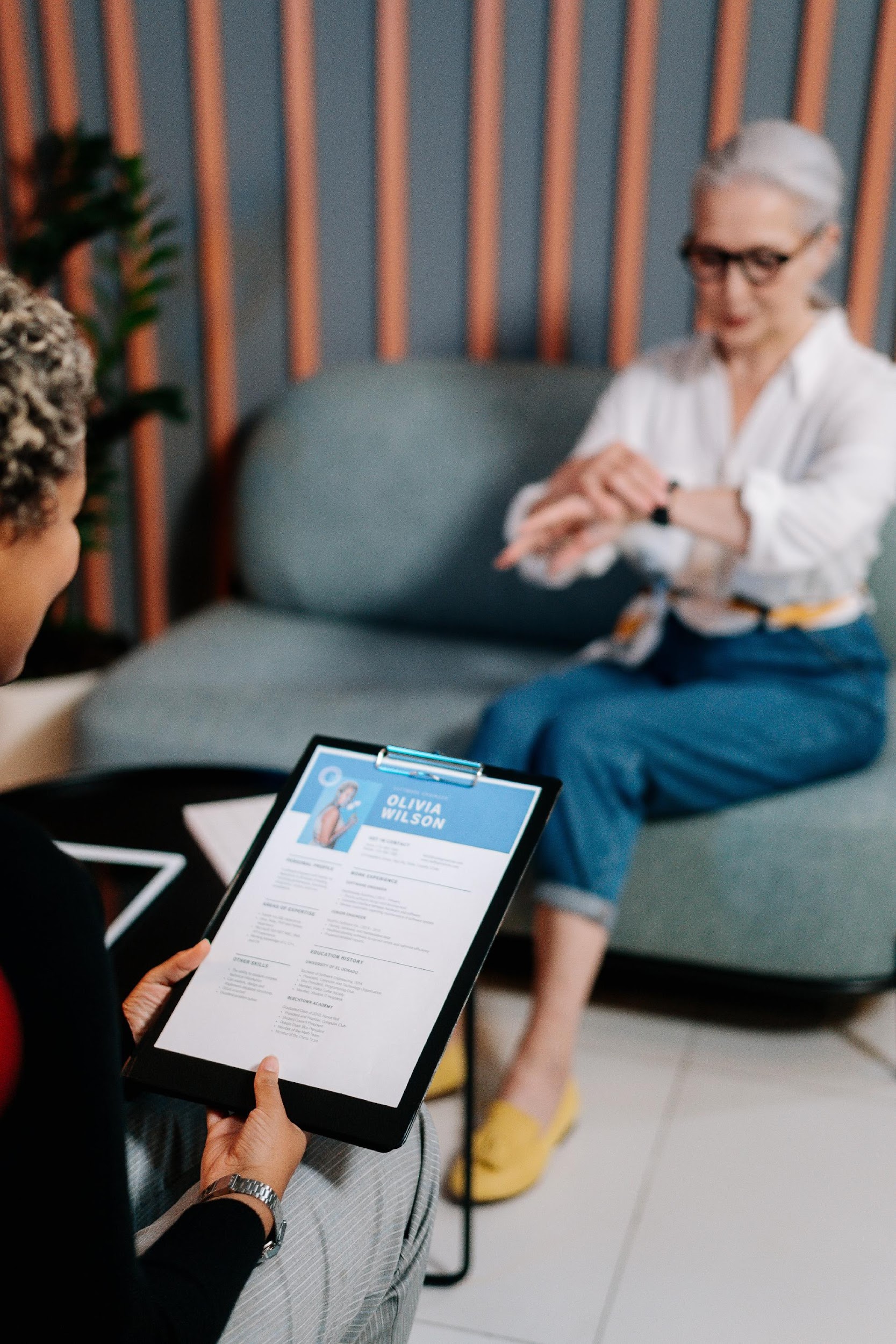 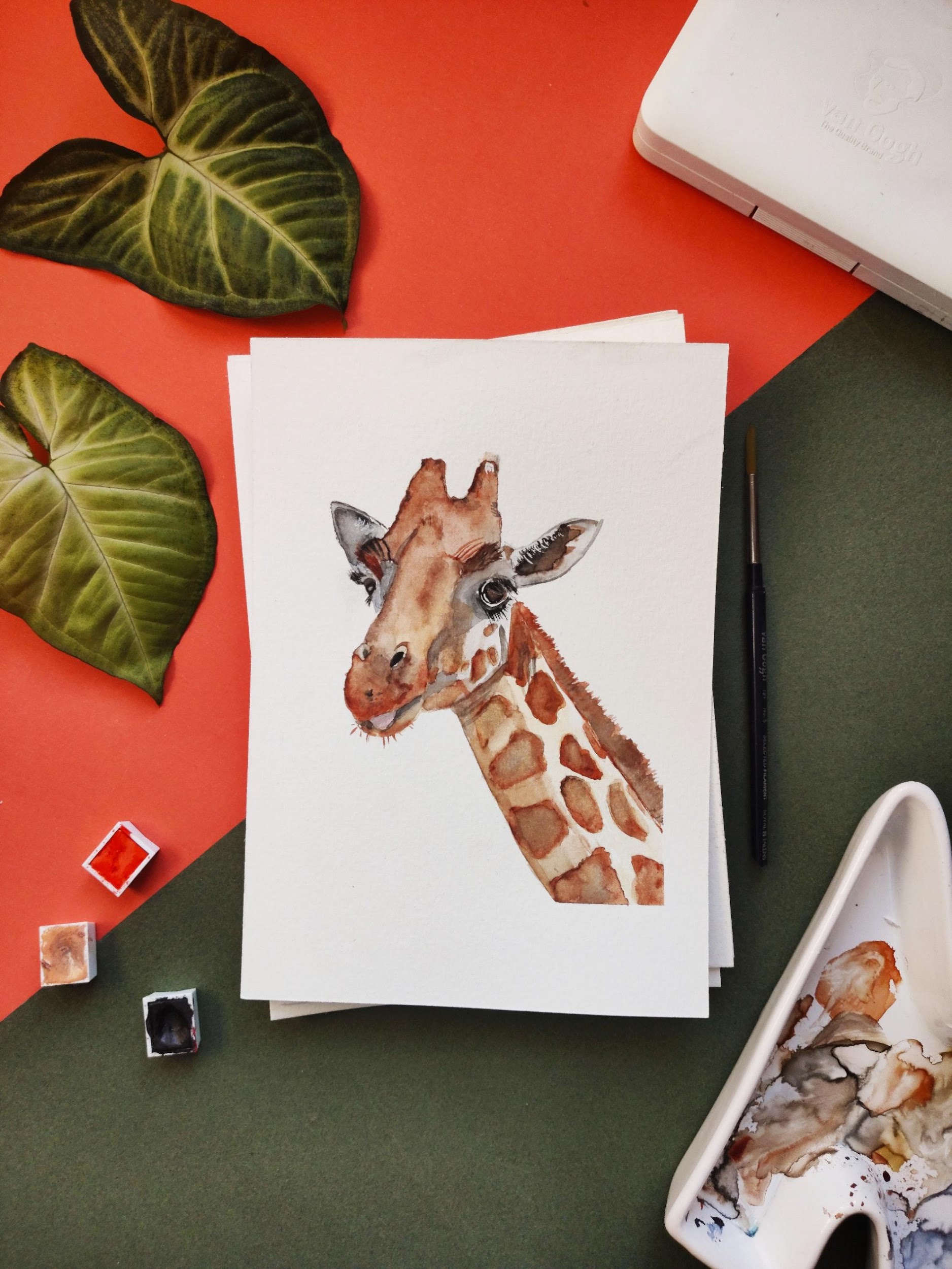 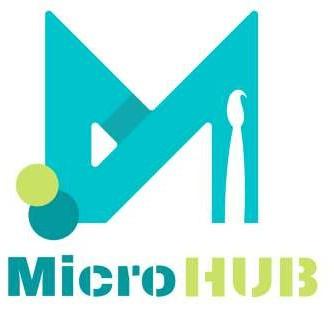 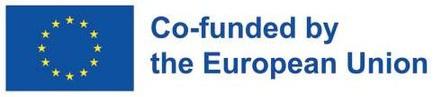 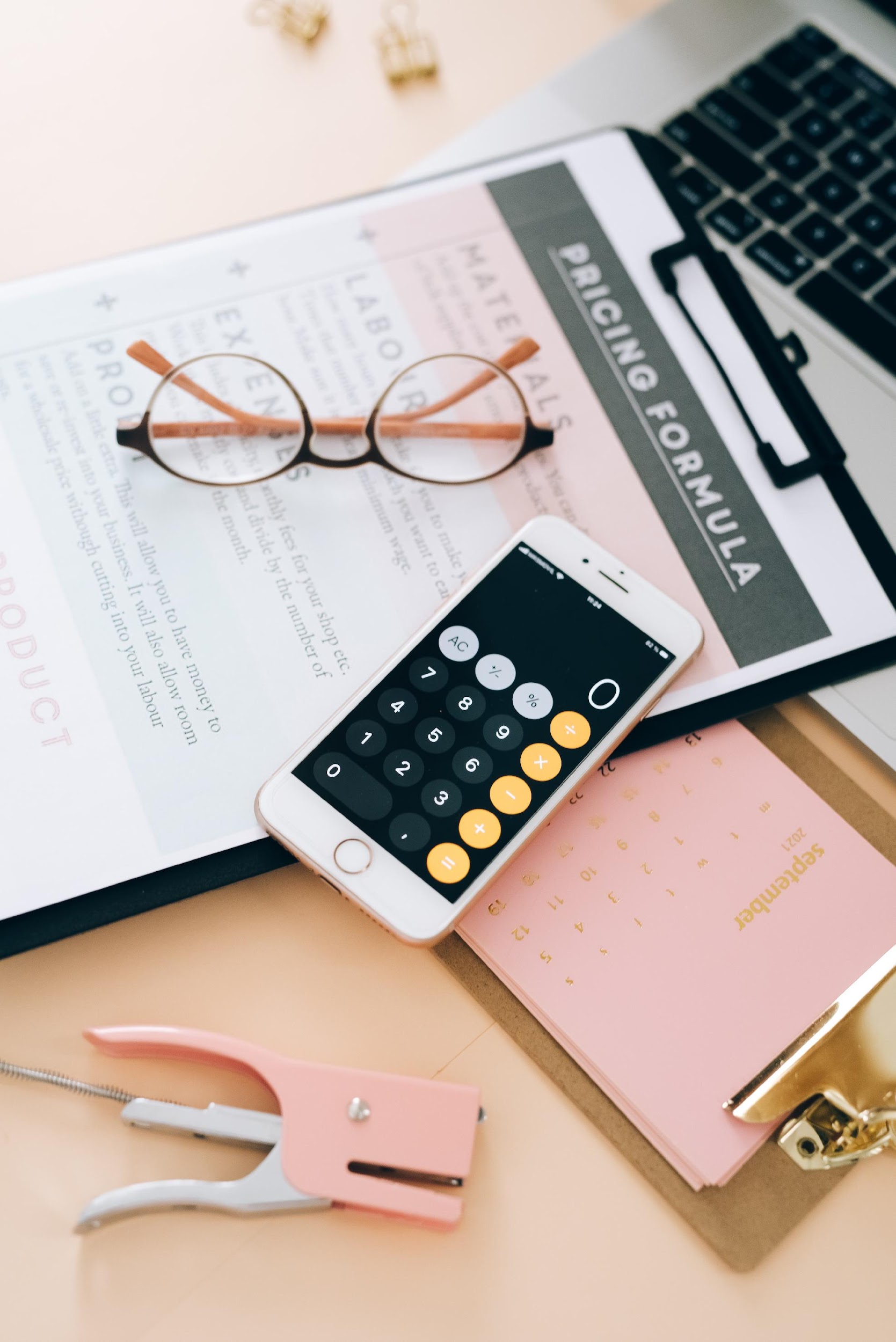 Biogram,
 a wypowiedź artysty
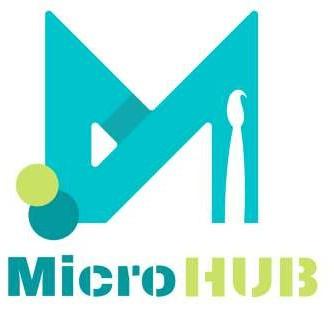 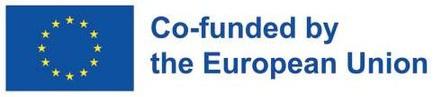 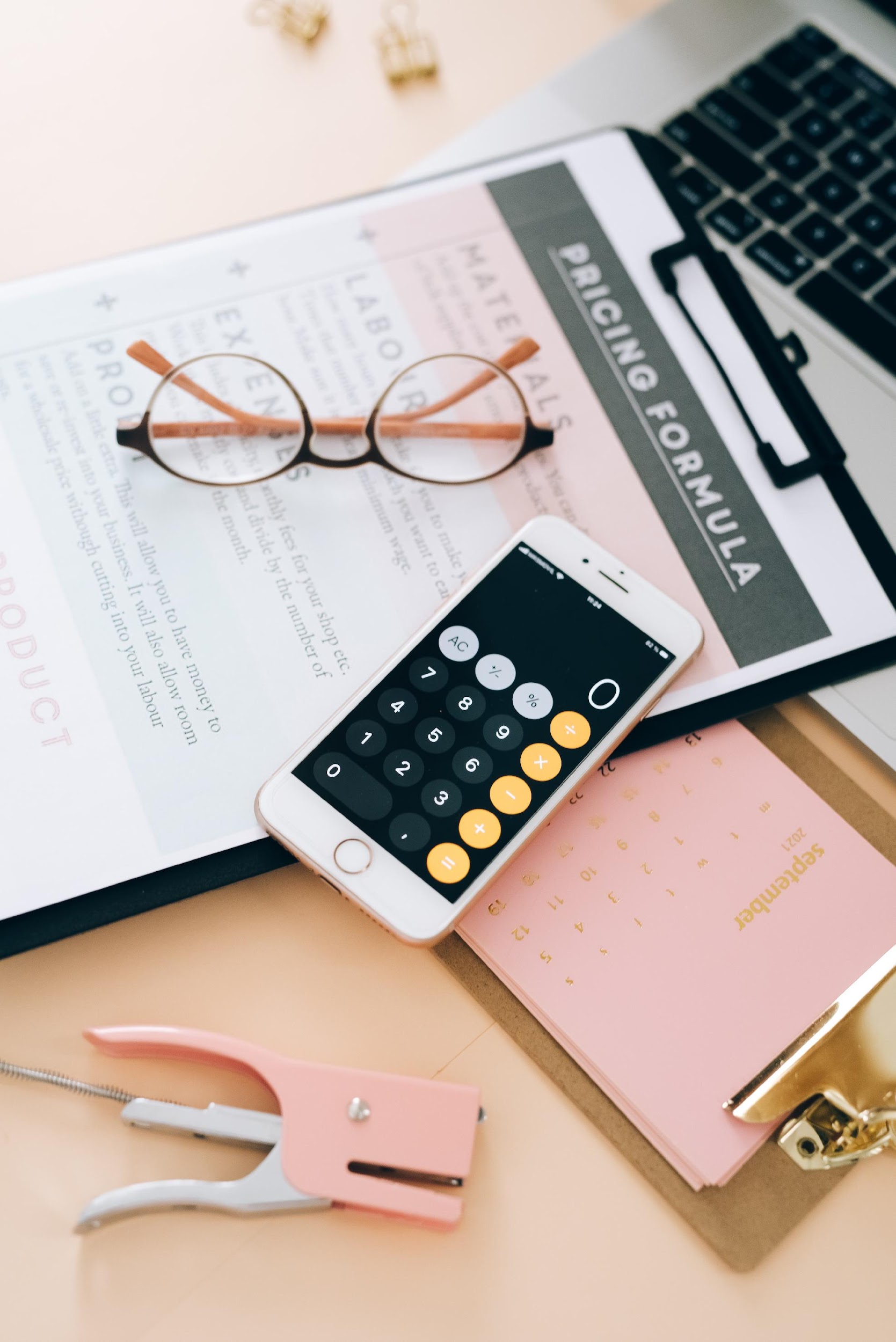 Gdzie mogę go użyć?
Komunikat prasowy
Katalogi artystów
Własna strona internetowa
Profile w mediach społecznościowych 
Portfolio 
Kuratorzy sztuki
Akademie
Rezydencje artystyczne
Galerie
Dziennikarze
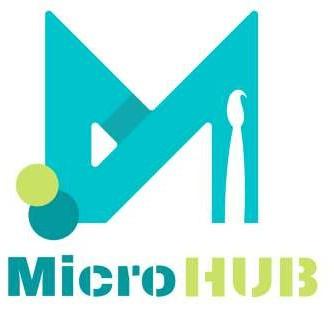 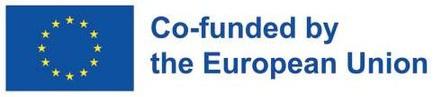 Od czego zacząć? 
Podstawowe zasady
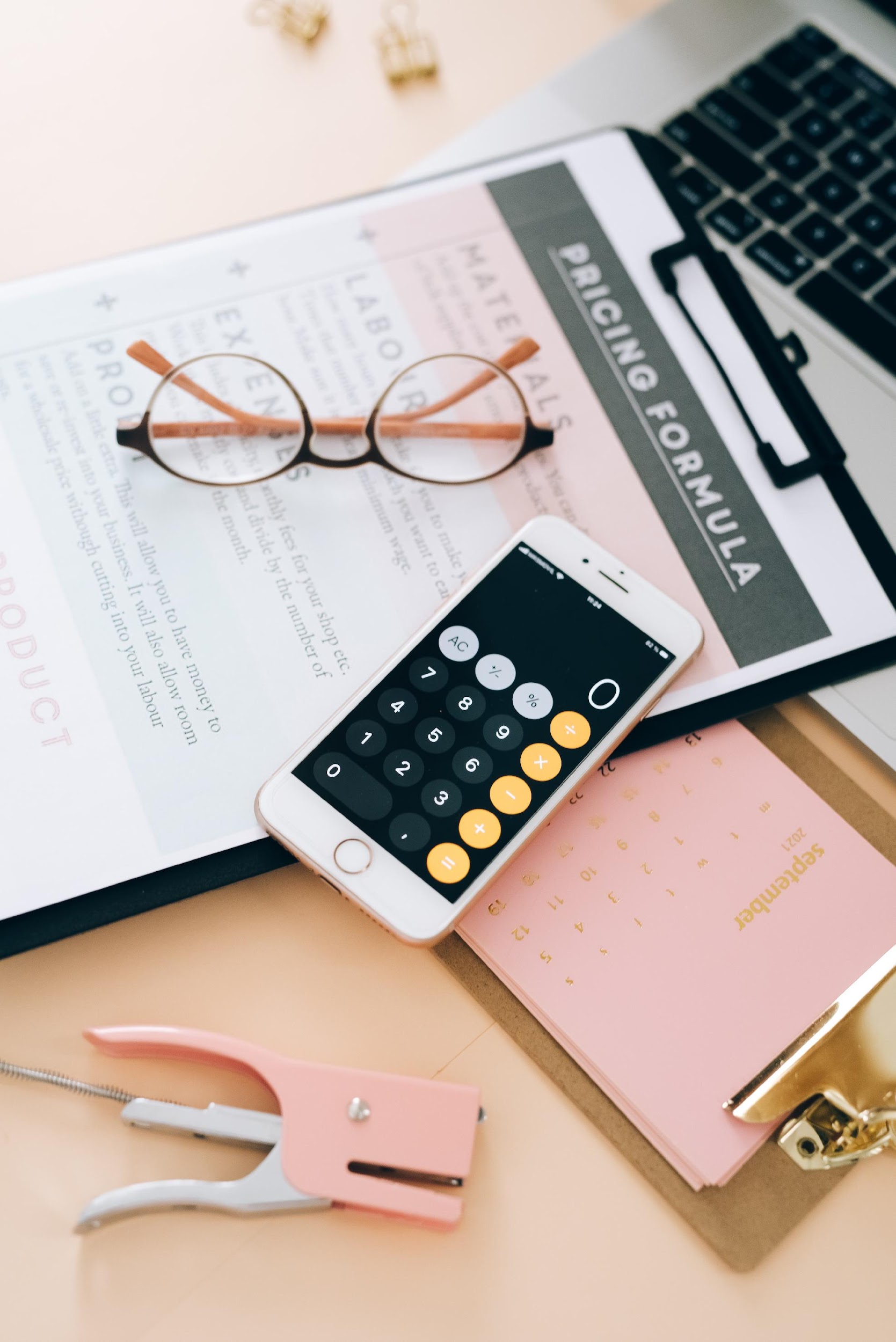 Mniej znaczy więcej, do 150 słów
Zacznij od DYNAMICZNEGO oświadczenia. Mocnych stron Twojej praktyki twórczej, zamiast wymieniania informacji osobistych
Musi być krótki, jasny i do rzeczy.
Rozmiar idealny  to 120 słów
Inni analitycy zalecają 80 - 100 słów
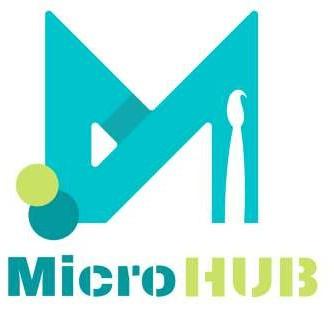 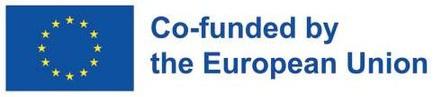 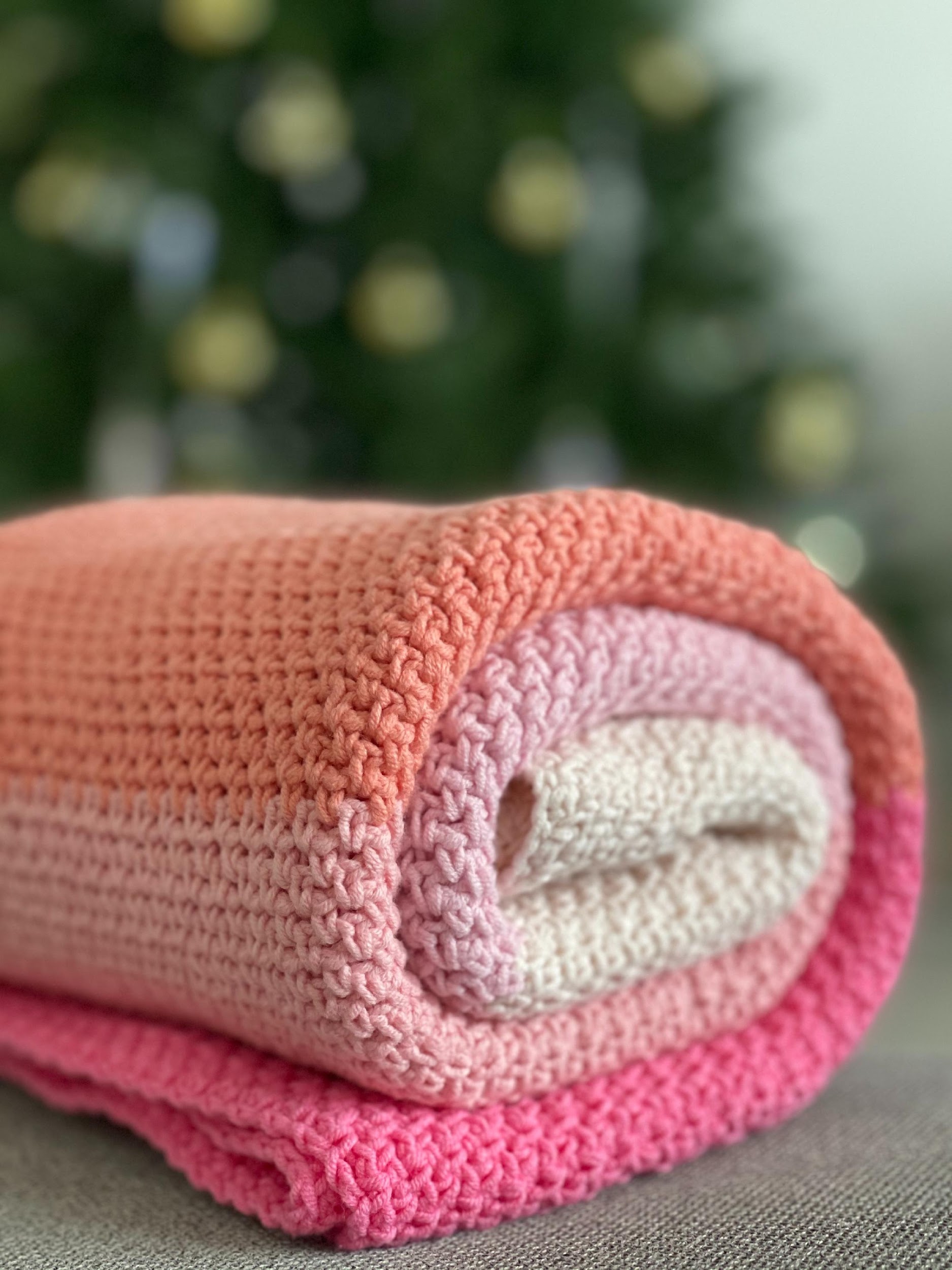 Zróbmy to!
Pierwsza runda pytań
CZAS: 2 MINUTY
Kiedy odkryłeś/aś, że jesteś twórcą/osobą zajmującą się rękodziełem?
Kiedy zdecydowałeś/aś, że chcesz się zaangażować/skupić na swoim rzemiośle ?
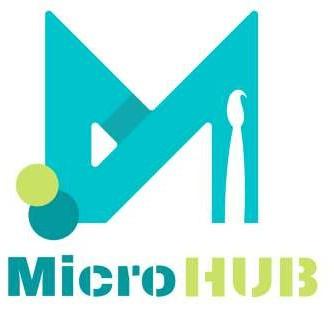 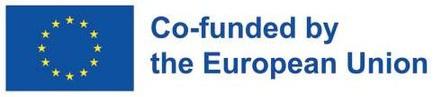 Druga runda pytań - część A
CZAS: 2 MINUTY
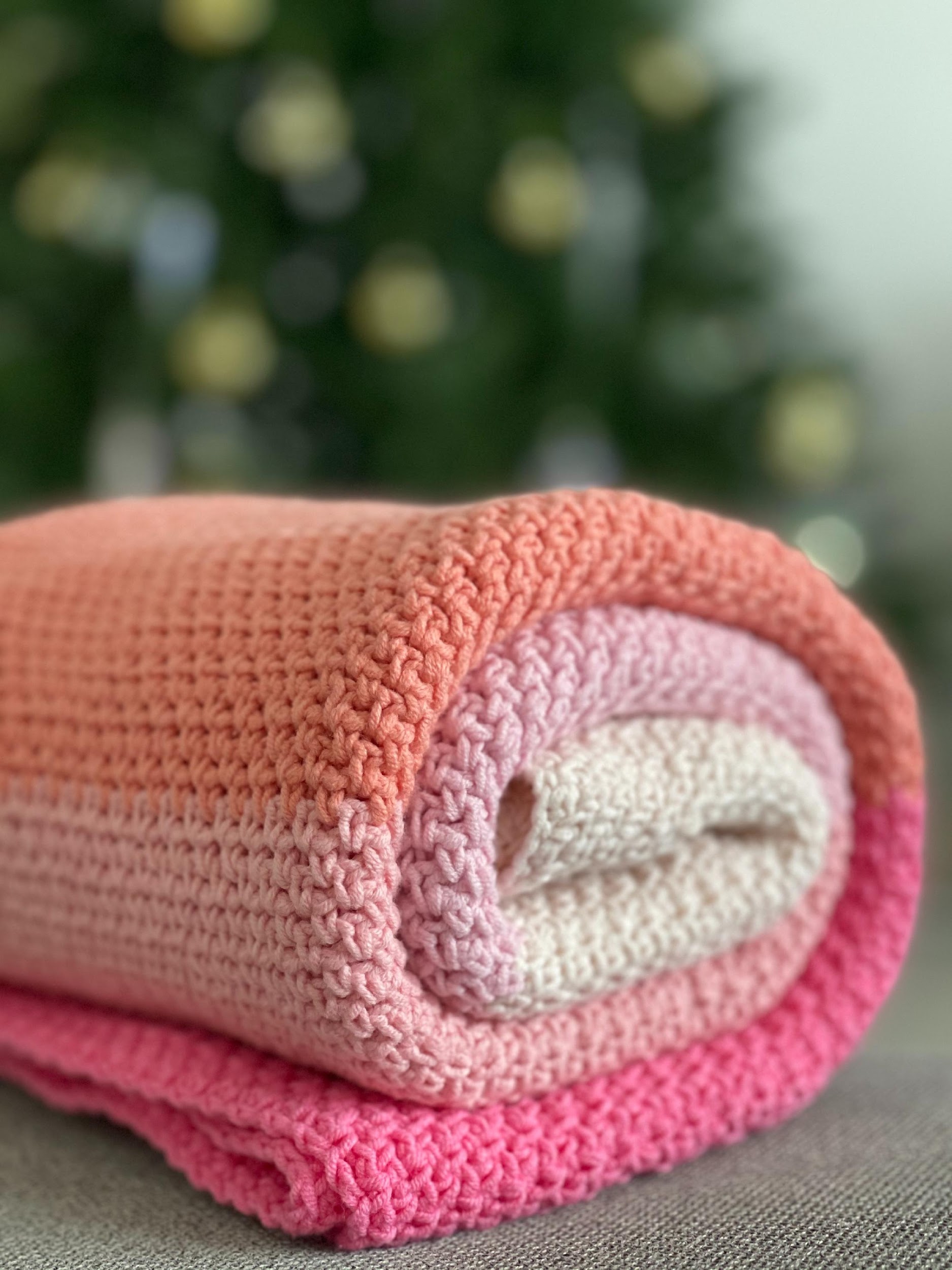 Jakie są Twoje dwie pasje lub szczególne zainteresowania?
PRZYKŁADY
Kwestie socjopolityczne
Tożsamość płciowe
Muzyka/popkultury
Żywność i gastronomia 
Edukacja 
Środowisko
Zrównoważony rozwój 
Zwierzęta/Przyroda
Podróżowanie/eksploracja 
Religia i/lub duchowość 
Rozwój osobisty/samokształcenie 
itp.
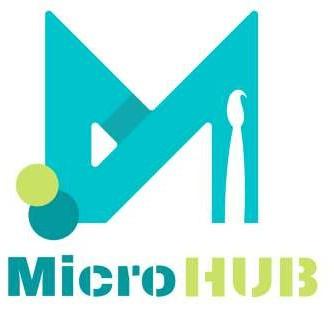 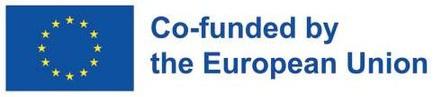 Druga runda pytań - część B
CZAS: 1 MINUTA
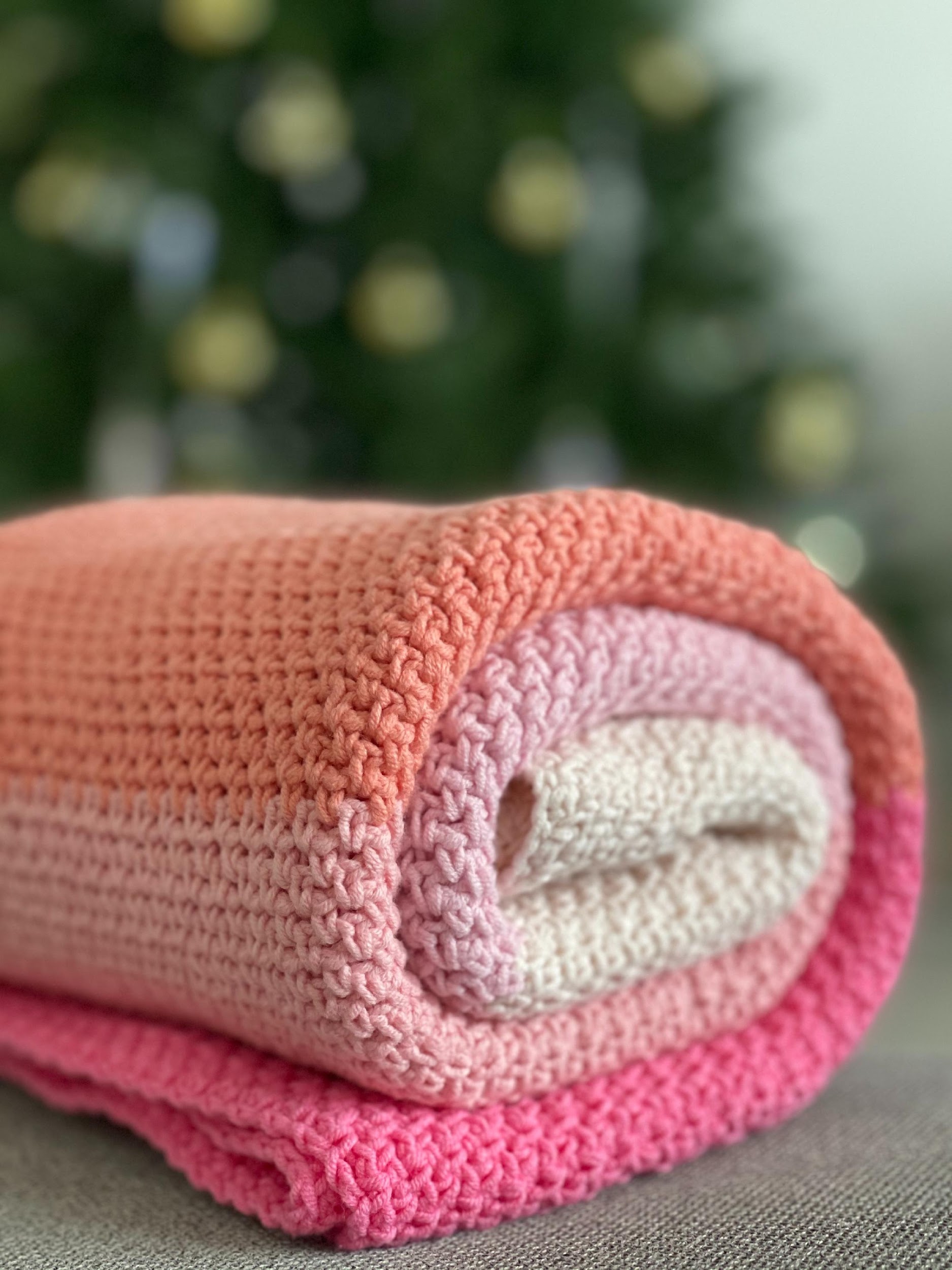 Czy istnieje związek między Twoimi praktykami artystycznymi a specjalnymi zainteresowaniami?
TAK

Jakie to są powiązania?
NIE
Co napędza kreatywność w Twojej praktyce twórczej/artystycznej?
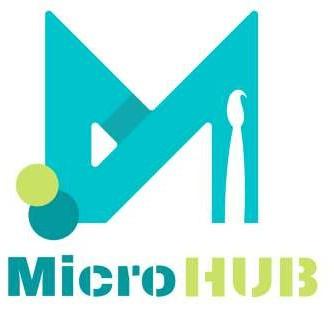 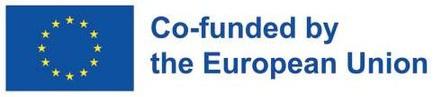 Trzecia runda pytań 
CZAS: 2 MINUTY
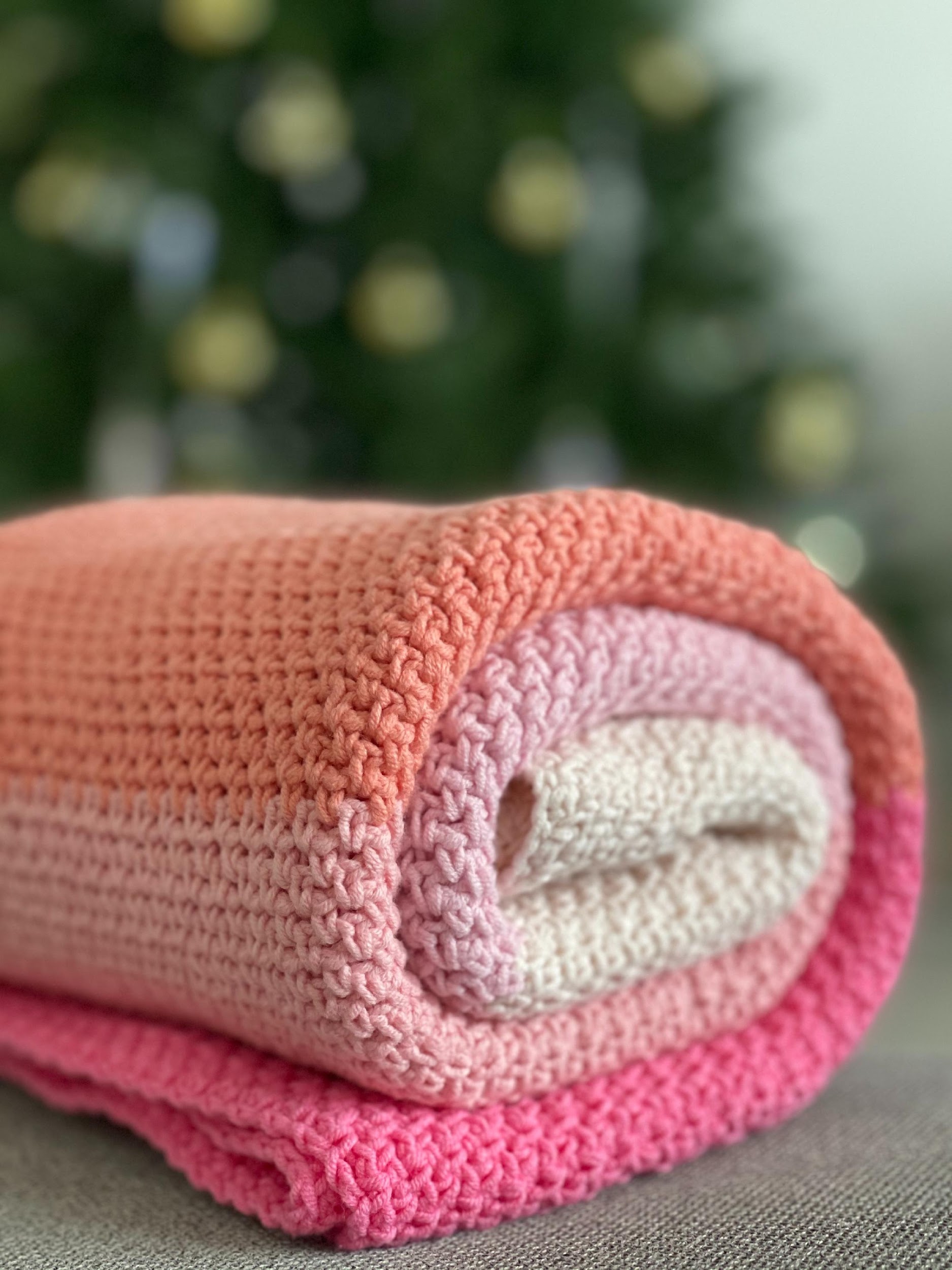 Jakie doświadczenia wpłynęły na Twoją twórczość ?
PRZYKŁADY
Rozstanie 
Mentor 
Izolacja 
Miasto/Przestrzeń/Kraj, w którym się wychowałeś 
Zdrowie/Zdrowie psychiczne 
Docenianie innych form sztuki 
Edukacja w szkole 
Zidentyfikowanie luki w branży 
Uczestnictwo i rozwój społeczności 
Poczucie przynależności 
Stracone szanse 
Porażka w czymś 
zdumienie z sukcesem przy próbowaniu czegoś nowego
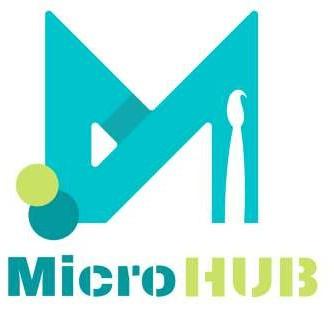 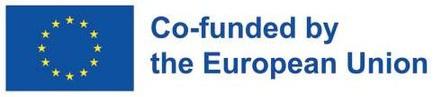 JAK OPOWIEDZIEĆ HISTORIĘ SWOJEGO ŻYCIA
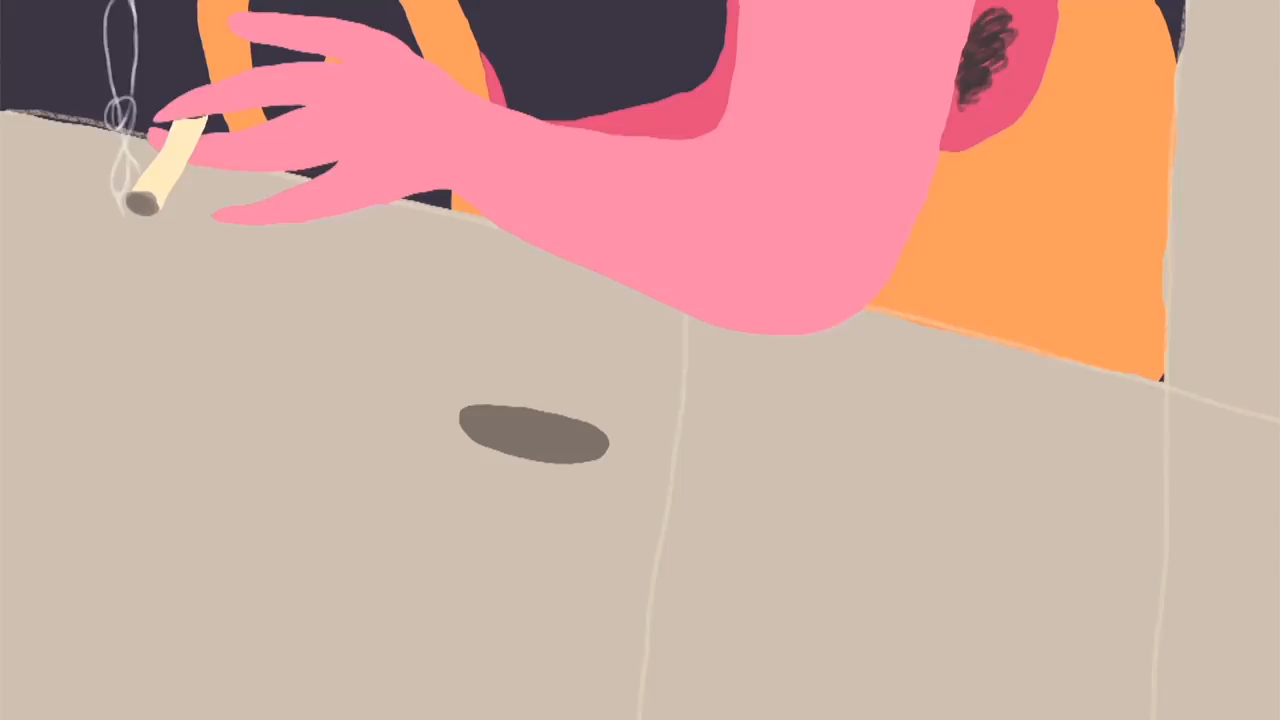 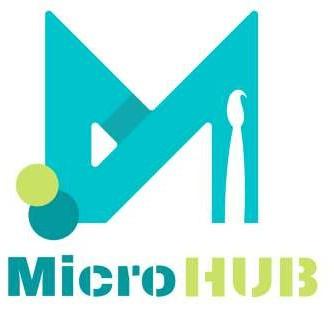 Source: The School of Life
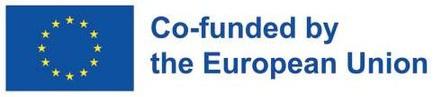 Czwarta runda pytań
CZAS: 5 MINUT
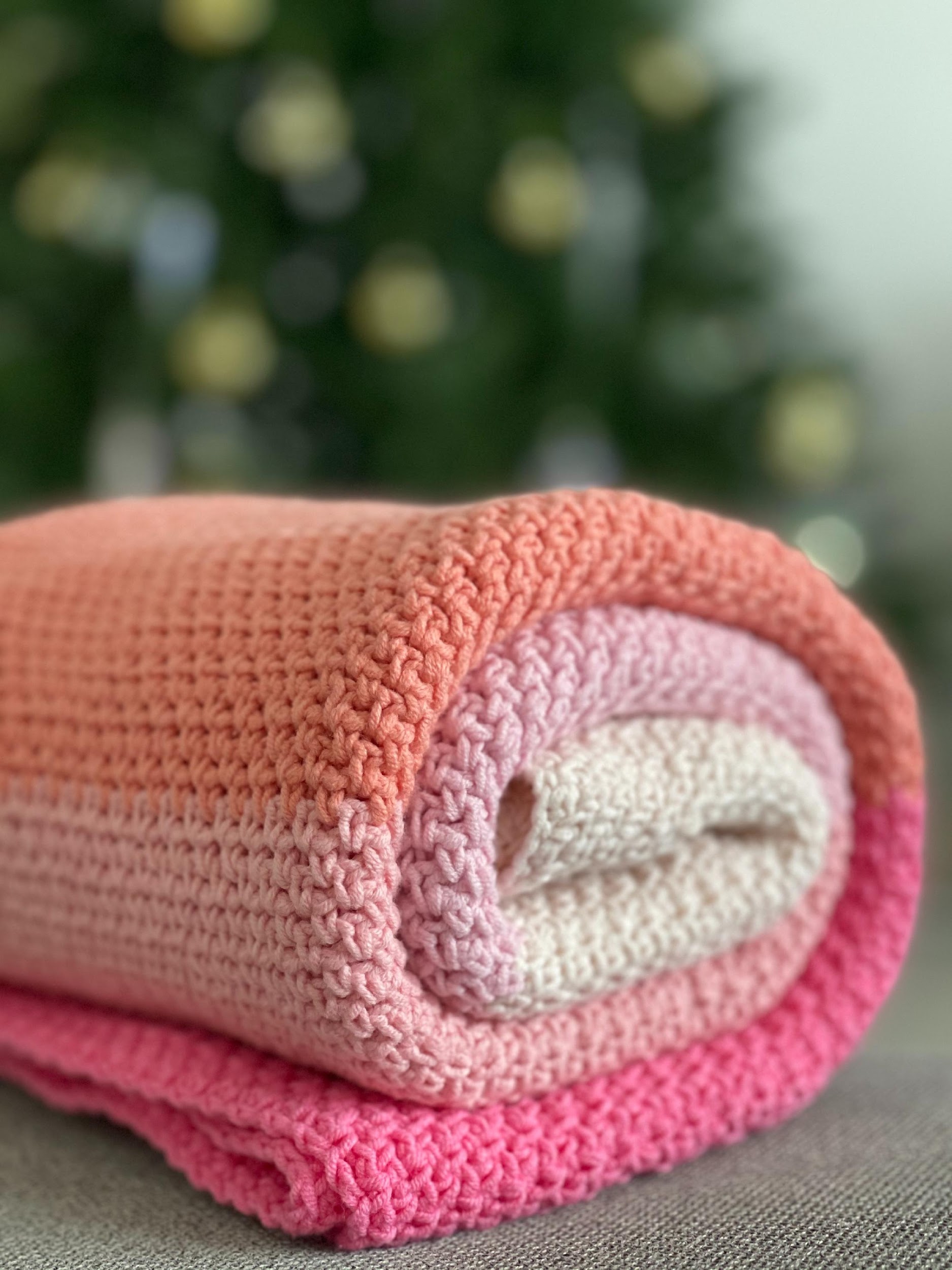 Wymień swoje istotne doświadczenie, kreatywne CV powinno również podkreślać Twoje zawodowe referencje.
Pamiętaj, aby wybrać swoje najważniejsze dotychczasowe osiągnięcia.
Nagrody za raporty krytyczne lub konkursy
Występowanie w prasie/mediach
Doświadczenie zawodowe lub wolontariat związane z Twoją praktyką artystyczną
Cenni klienci/zlecenia
Godna uwagi współpraca
Stypendia i wykształcenie związane z Twoją praktyką artystyczną, staże,
Otrzymane dotacje
Interakcje z Twoją społecznością/odbiorcami związane z Twoją praktyką artystyczną
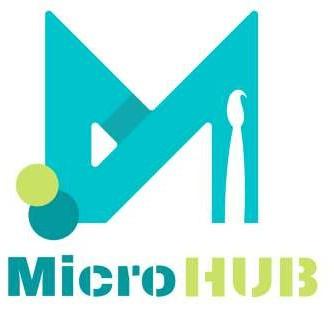 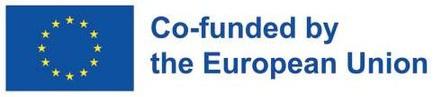 I CO TERAZ?
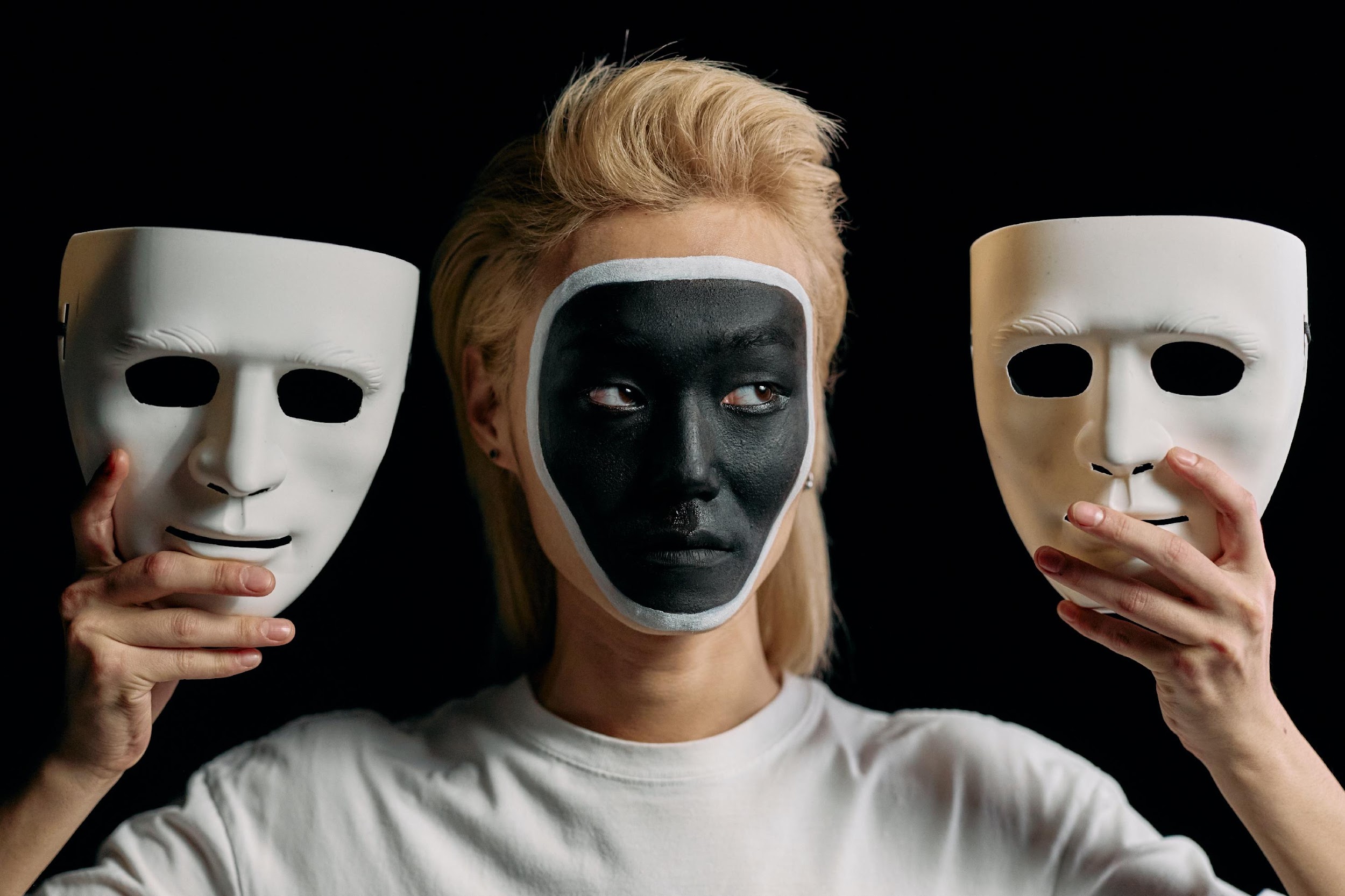 STRUKTURA I JAKOŚĆ PISANIA

Kiedy już zbierzesz powyższe informacje, ważne jest, aby połączyć je i edytować pod kątem stylu.
Oprócz przestrzegania ogólnych zasad gramatyki, bądź dodatkowo wyczulony na płynność swojego dokumentu.
W każdym zdaniu jest upakowanych wiele informacji.
Poniższe ćwiczenia pomogą Ci popracować nad stylem:
Pisz w trzeciej osobie. Używając swojego nazwiska i zaimków takich jak on, ona czy oni. Zapewnia to elastyczność i obiektywizm.
Połącz swoje zdania w całość. Upewnij się, że przejścia są logiczne i płynne
Unikaj czytania swojego CV jak formułki.
Łącz zdania, usuwaj zbędne słowa/treść i dodawaj kolorowe słowa opisowe w miarę potrzeb.
Przeczytaj swoją biografię na głos. Posłuchaj, jak brzmi i dopracuj te fragmenty, które wydają się niezgrabne lub sprawiają wrażenie niekompletnych.
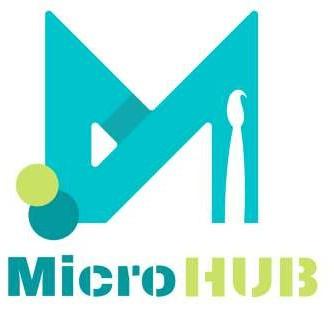 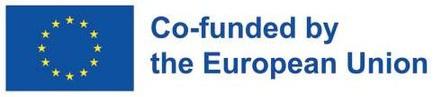 EDYCJA KOŃCOWA
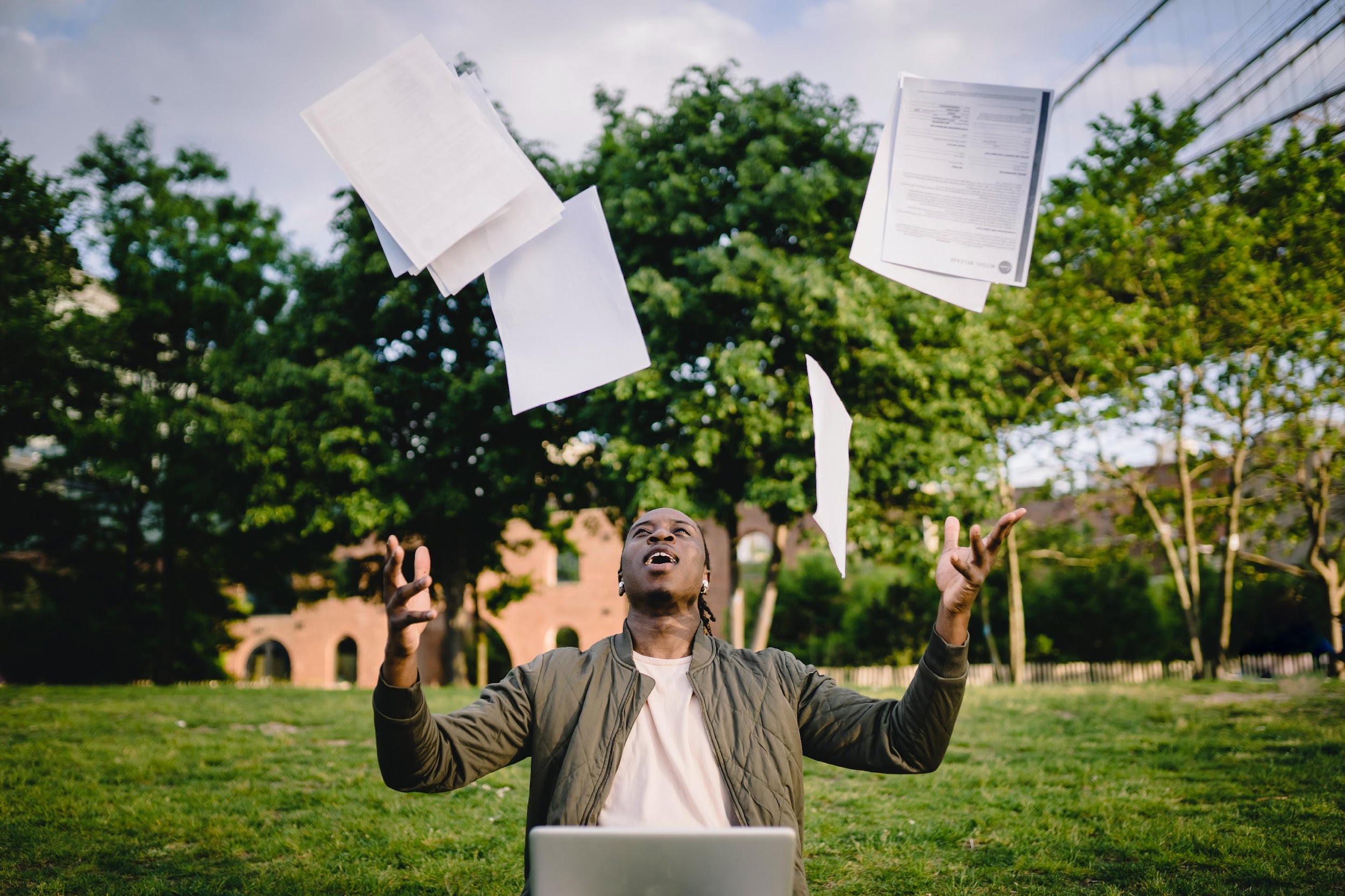 Bycie artystą nie oznacza, że jest się również kreatywnym pisarzem czy copywriterem.

Zawsze postaraj się o to, aby Twoje CV przeczytał profesjonalista lub redaktor branżowy.

ALE NIE MAM NIKOGO PROFESJONALNEGO

Podziel się swoją artystyczną wypowiedzią z partnerem, przyjacielem lub członkiem rodziny.

Poproś ich o uważne przeczytanie swoich wypowiedzi i zredagowanie ich pod kątem gramatyki i stylu.

Poproś o zadawanie pytań tam, gdzie wypowiedzi są niejasne.

Edytuj w oparciu o ich opinie i ukończ pierwszą wersję swojego artystycznego CV!
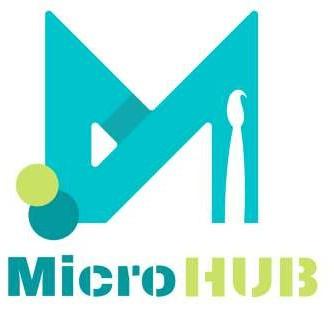 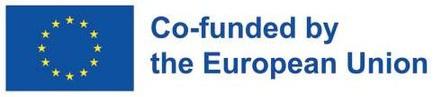 BIO NA INSTAGRAMA
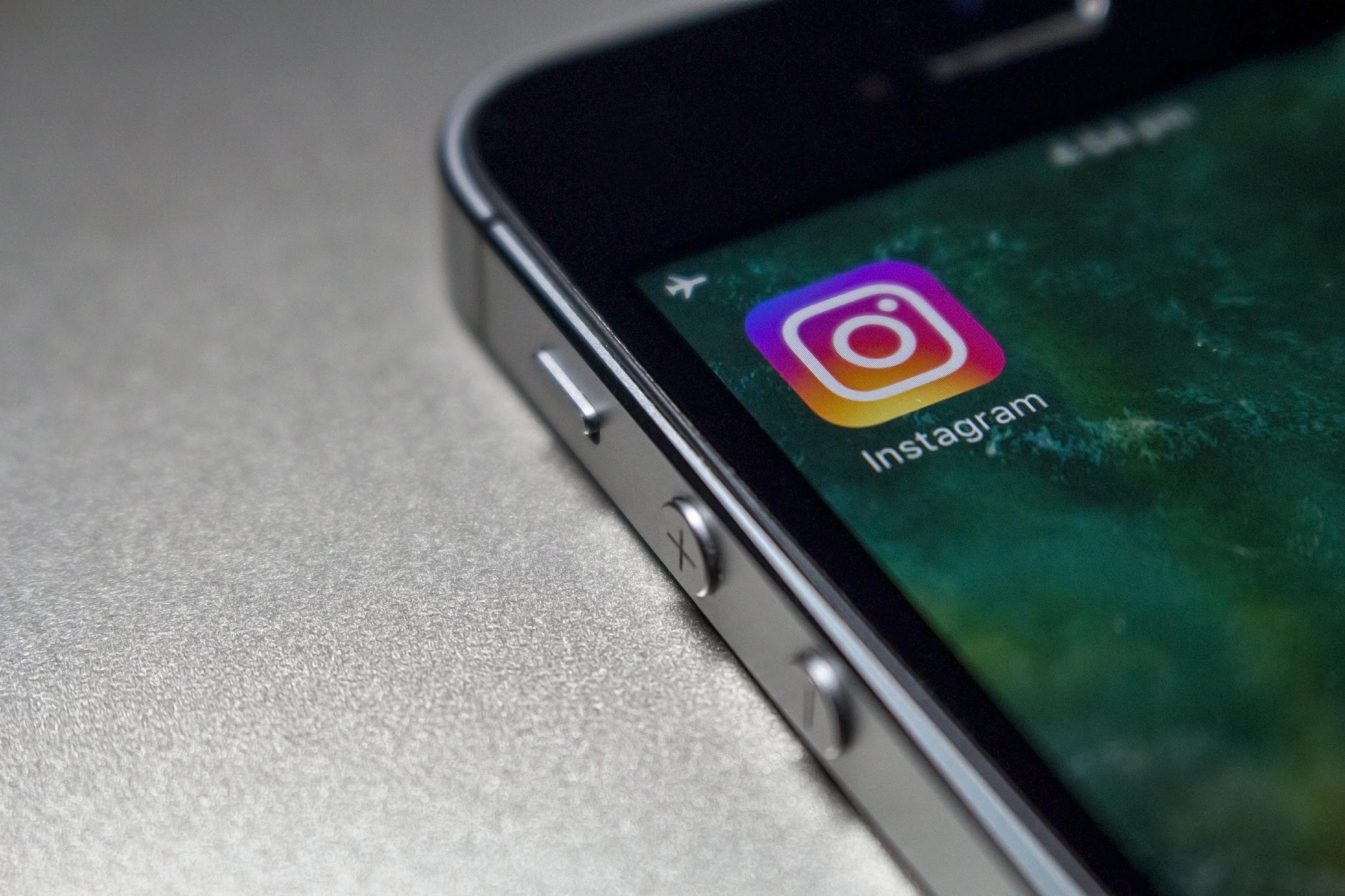 W pierwszej linijce podkreśl to, co robisz.
Nawiązuj kontakt z publicznością w drugiej linijce.
Dodaj wyraźne wezwanie do działania.
Użyj odpowiednich emotikonów.
Używaj odpowiednich słów kluczowych podczas zgłaszania swojej usługi.
Użyj krótkich punktorów, aby ułatwić czytanie.
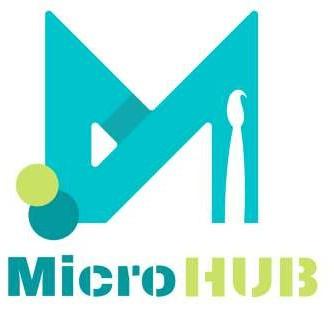 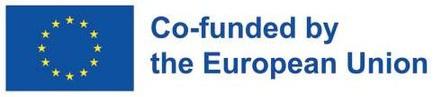 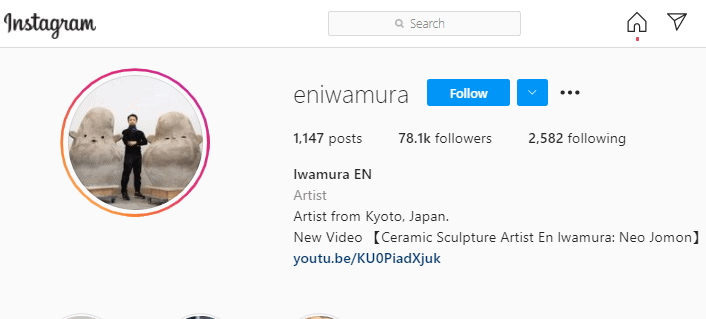 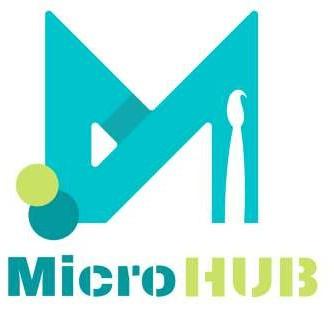 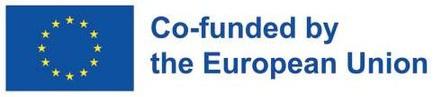 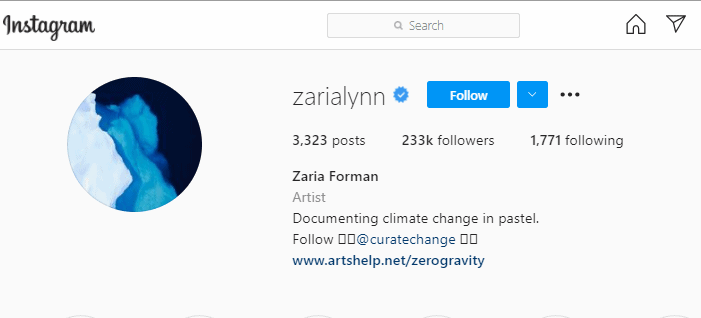 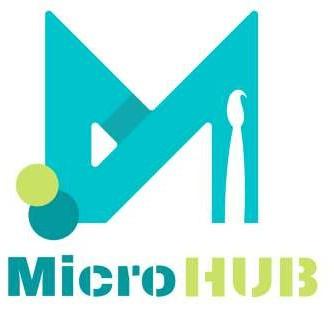 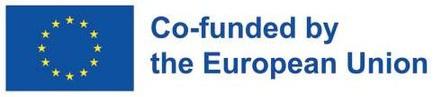 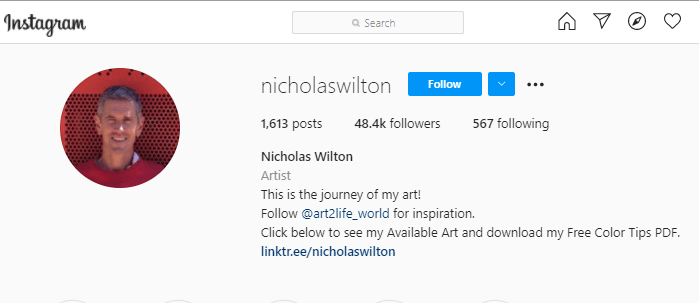 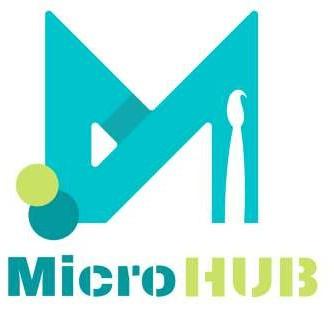 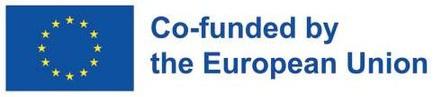 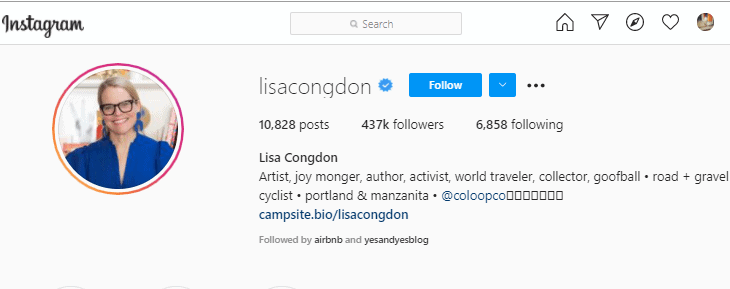 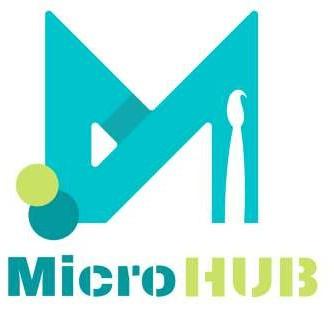 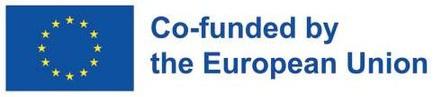 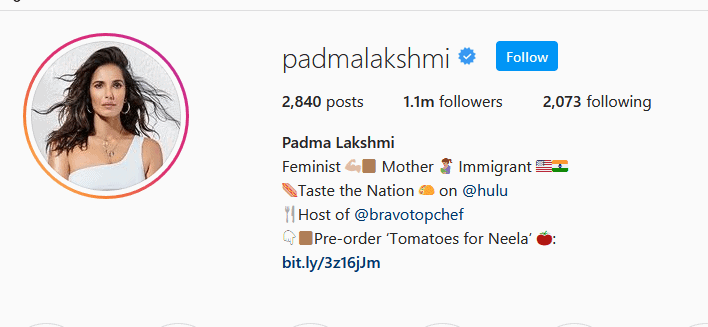 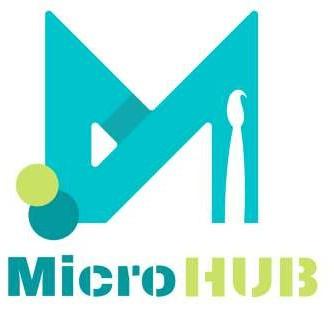 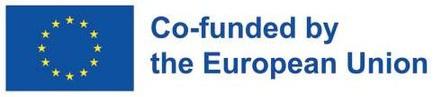 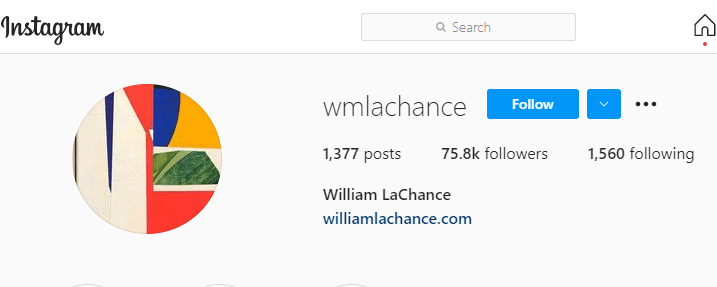 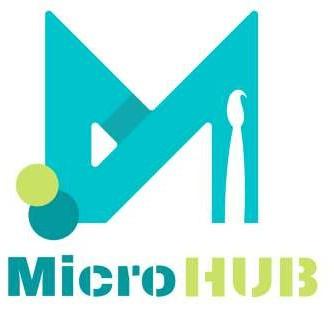 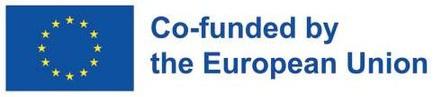 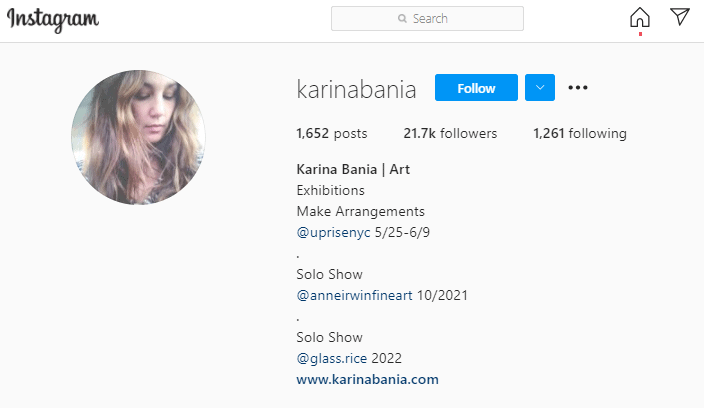 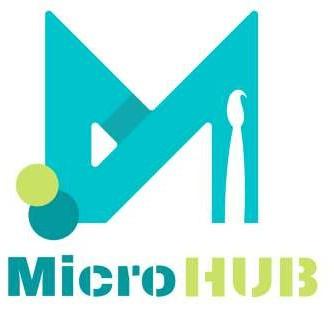 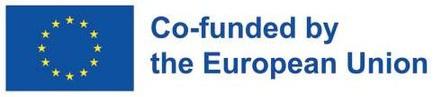 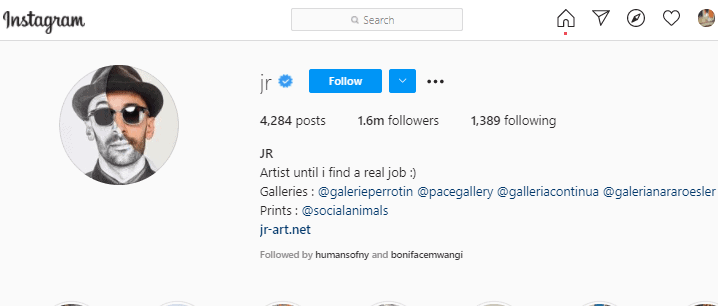 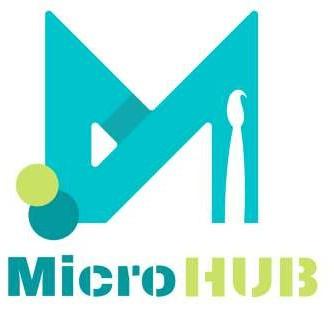 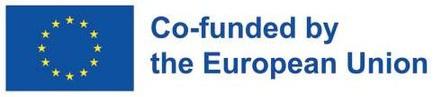 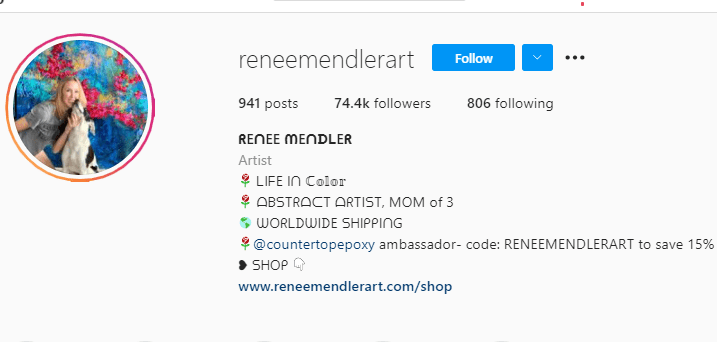 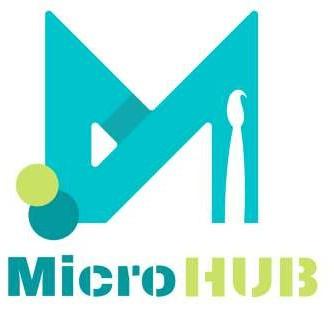 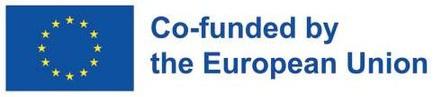 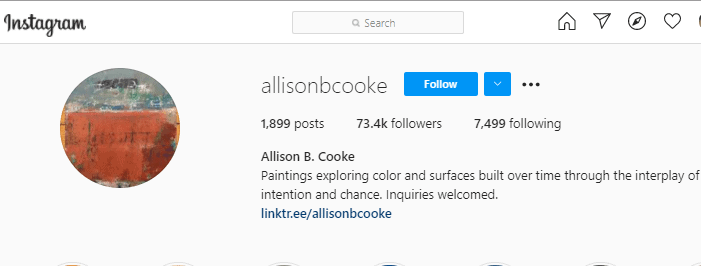 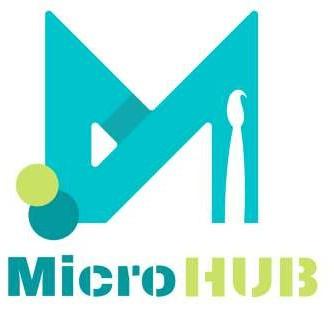 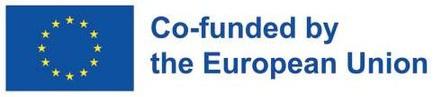 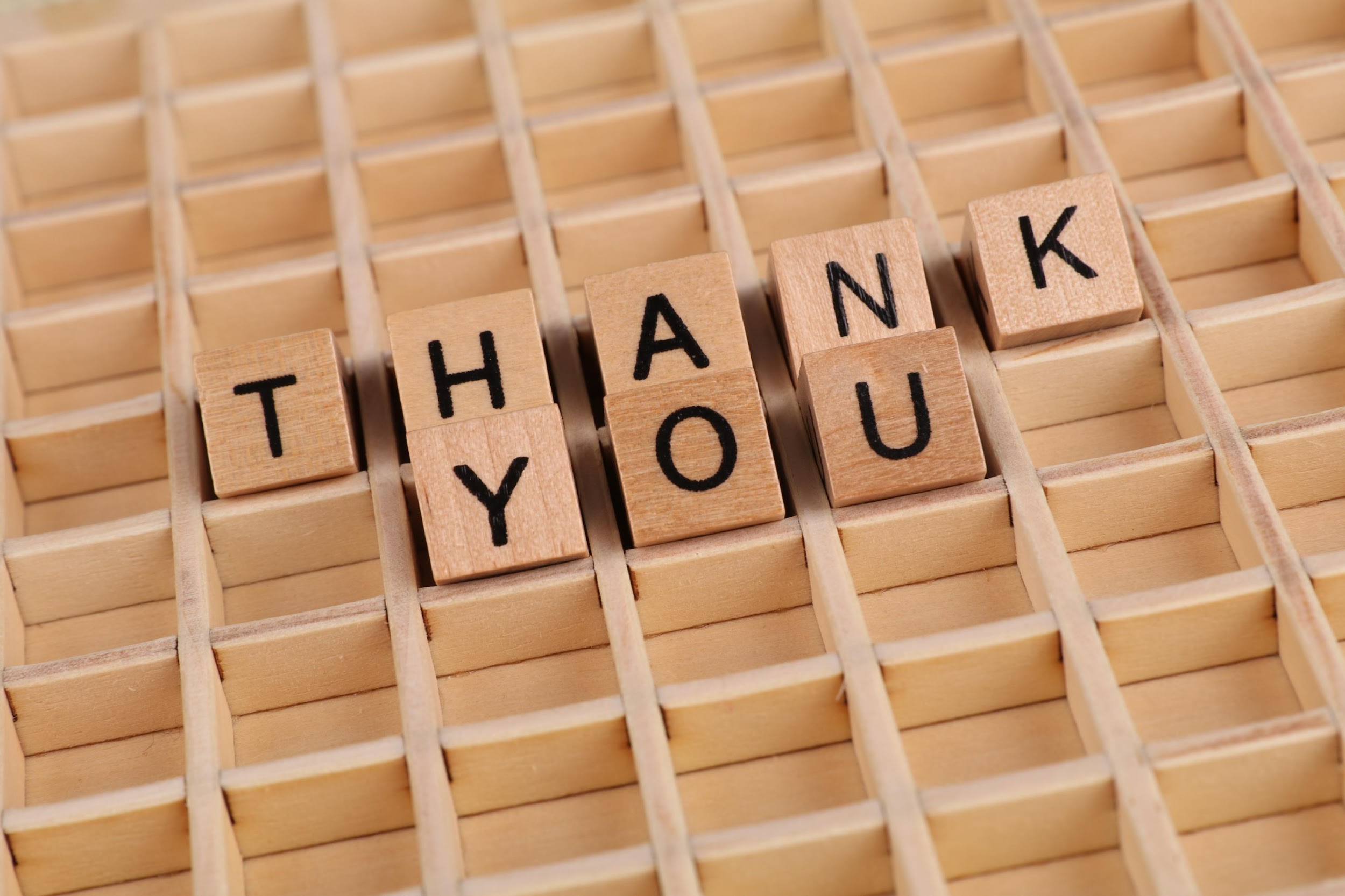 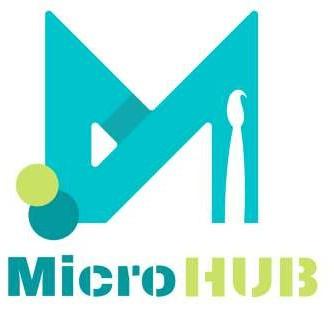 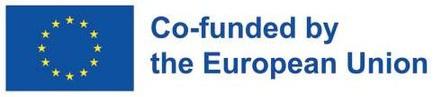 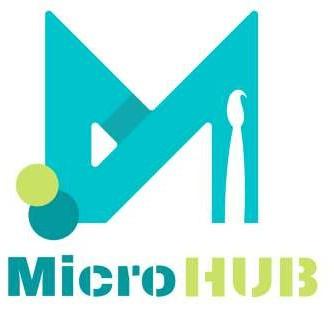 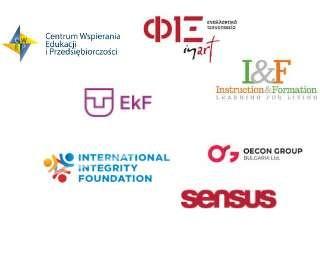 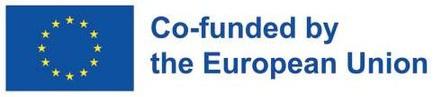